E3-CA-01
Caracterización Proceso 
E3 Gestión de Tecnología y Seguridad de la Información
Objetivo: Planear y gestionar las Tecnologías de la Información y Comunicaciones (TIC) para impulsar la eficiencia operativa de forma coherente, transparente y articulada con los procesos de direccionamiento estratégico de la Entidad, garantizando la disponibilidad, confidencialidad e integridad de la información, el desarrollo tecnológico de la entidad y la escalabilidad de los sistemas de información dando así valor a los diferentes grupos de interés en la entidad, en línea con la estrategia institucional.
Código:
02
Versión:
Vigente: 11/06/2024
Salida o Resultado
Planear:
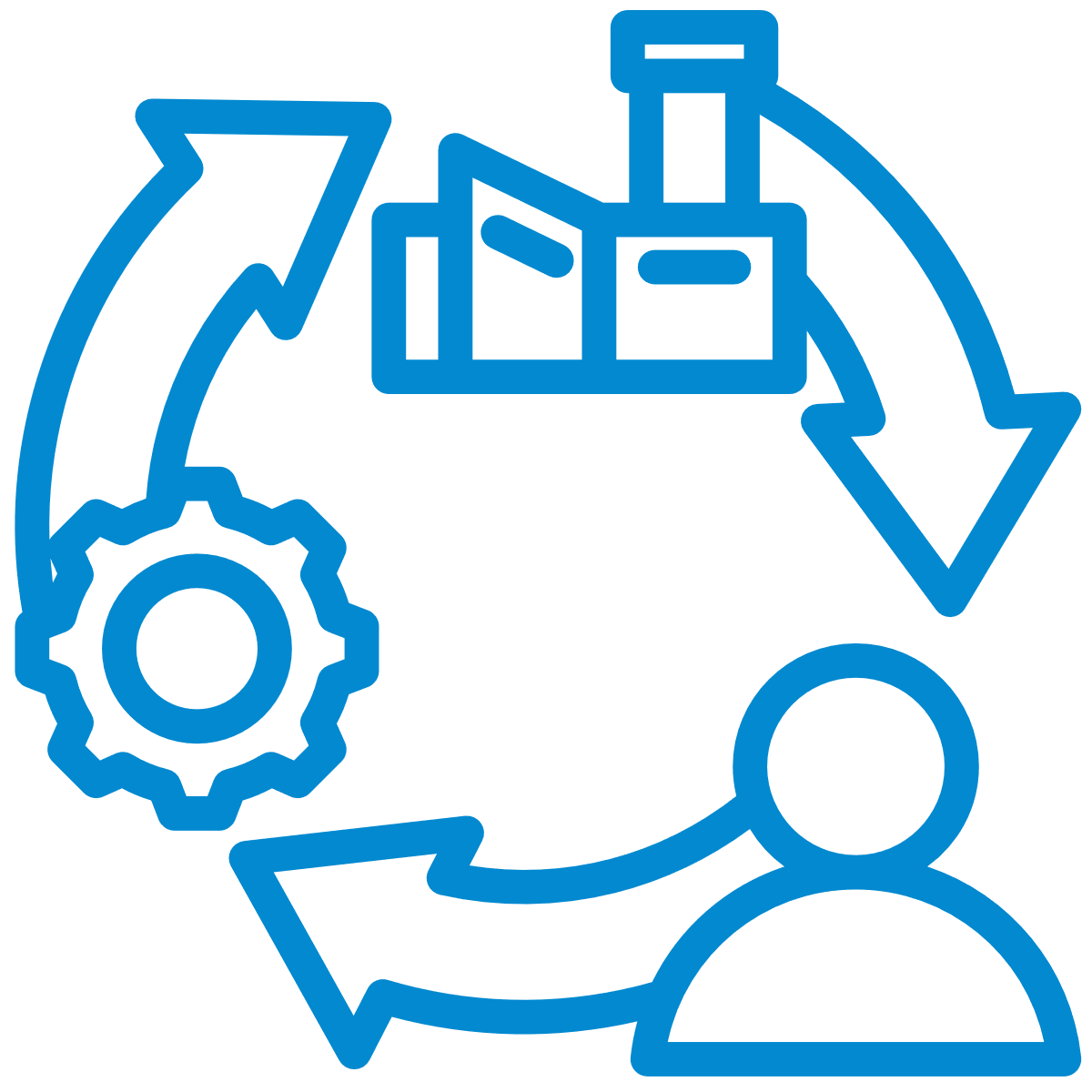 Proceso o grupo de valor que aporta el
insumo
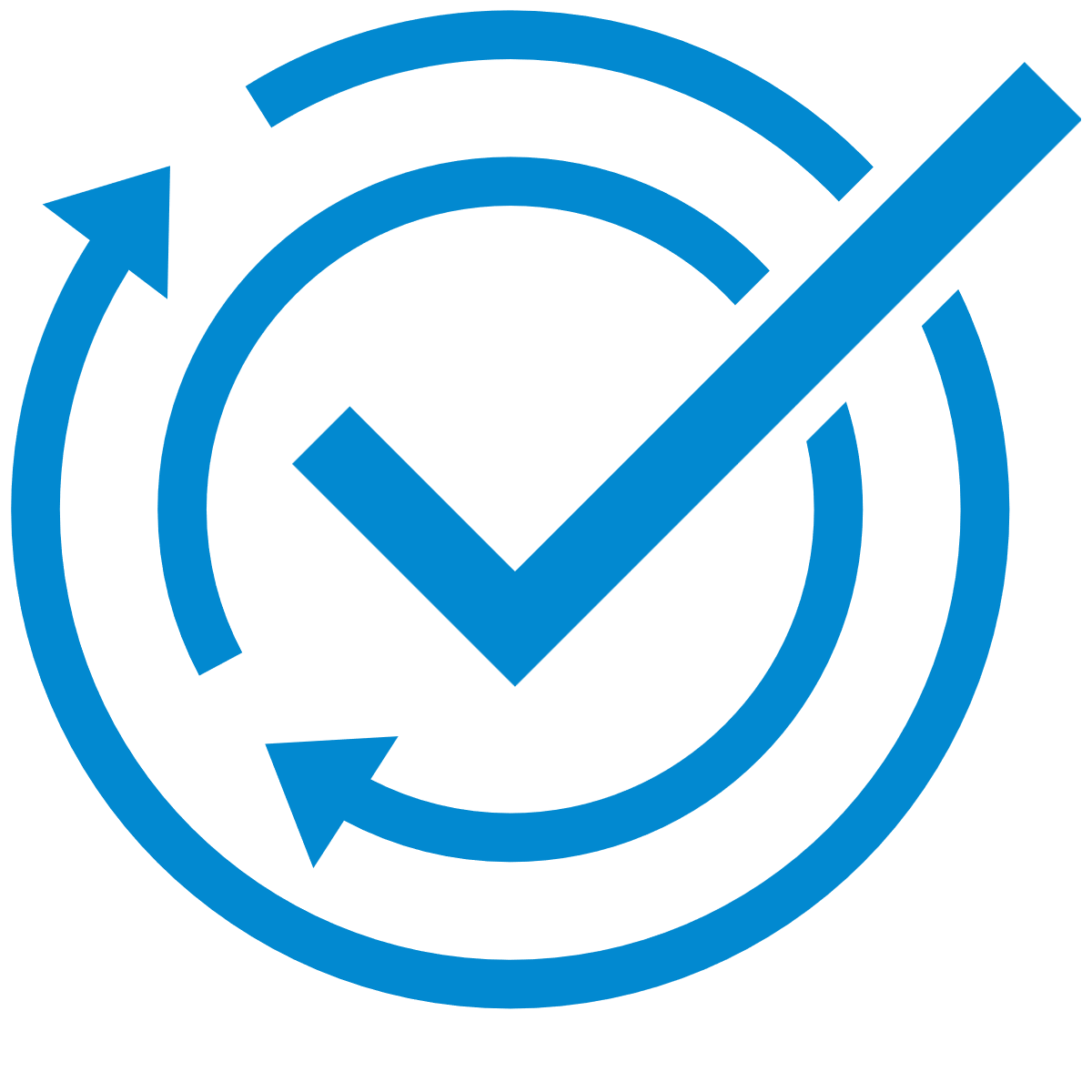 1- Planes del Decreto 612 de 2018.
2- Documentos autodiagnóstico.
3- Documentos de Arquitectura con componente tecnológico.
Hacer:
Establecer el plan de acción y planes de trabajo del proceso.
Diagnosticar y autoevaluar el estado de cumplimiento de la política de Gobierno y Seguridad Digital.
Definir las Arquitecturas que den soporte a los objetivos misionales de información (tengan componente tecnológico).
Establecer la política de Gobierno y Seguridad Digital.
Establecer el plan de trabajo para la implementación de las Políticas de Gobierno Digital y Seguridad Digital.
Identificar necesidades tecnológicas, de seguridad informática y de ciberseguridad y de telecomunicaciones de los procesos de la Entidad.
Planificar las Tecnologías, telecomunicaciones y Seguridad de la Información alineadas a la planeación estratégica de la Entidad.
Diseñar el servicio de tecnología, mediante el análisis de los requerimientos de las soluciones tecnológicas y definir la solución viable para su implementación.
Definir los riesgos e indicadores del proceso.
Diseñar y actualizar la estrategia de TI y lineamientos de TI alineados a la estrategia institucional.
Ejecutar las actividades de los planes del proceso.
Ministerio de Tecnologías de la Información y las Comunicaciones – Mintic.
Ministerio de Ambiente y Desarrollo Sostenible.
Agencia Nacional del Espectro – ANE.
Función Pública
Entes de control
Todos los procesos, DT y AP.
Direccionamiento estratégico.
Secretaría de Transparencia y 
demás entidades de Gobierno
líderes de política.
9- Procesos de apoyo.
Implementar las arquitecturas con componente TI definidas.
Realizar la planificación de cambios y realizar pruebas previa prestación de los servicios tecnológicos de la Entidad.  (Transición del Servicio).
Gestionar cambios de TI.
Modernizar la infraestructura tecnológica y de telecomunicaciones
Realizar la implementación de los controles de seguridad de la información.
4. Informes de gestión sobre la ejecución de los planes a cargo. 
5. Lineamientos TI y en materia de seguridad. 
Catálogo de servicios TI.
Servicios Tecnológicos en operación.
P
A
H
V
8. Dotación Tecnológica e Infraestructura actualizada.
9. Mantenimientos. 
10. Declaración de aplicabilidad y controles de seguridad implementados. 
11. Plan de gestión del cambio y resultados de pruebas. 
12. Informes atención a incidentes y requerimientos.
13. Matriz de riesgos de Seguridad de la información.
Definir herramientas y estándares que den cubrimiento a los controles de seguridad en Parques Nacionales Naturales de Colombia.
Implementar todos los elementos necesarios para la prestación de los servicios tecnológicos de la Entidad. 
Atender incidentes y requerimientos a través de la mesa de ayuda.
Custodiar la información y datos de la entidad.
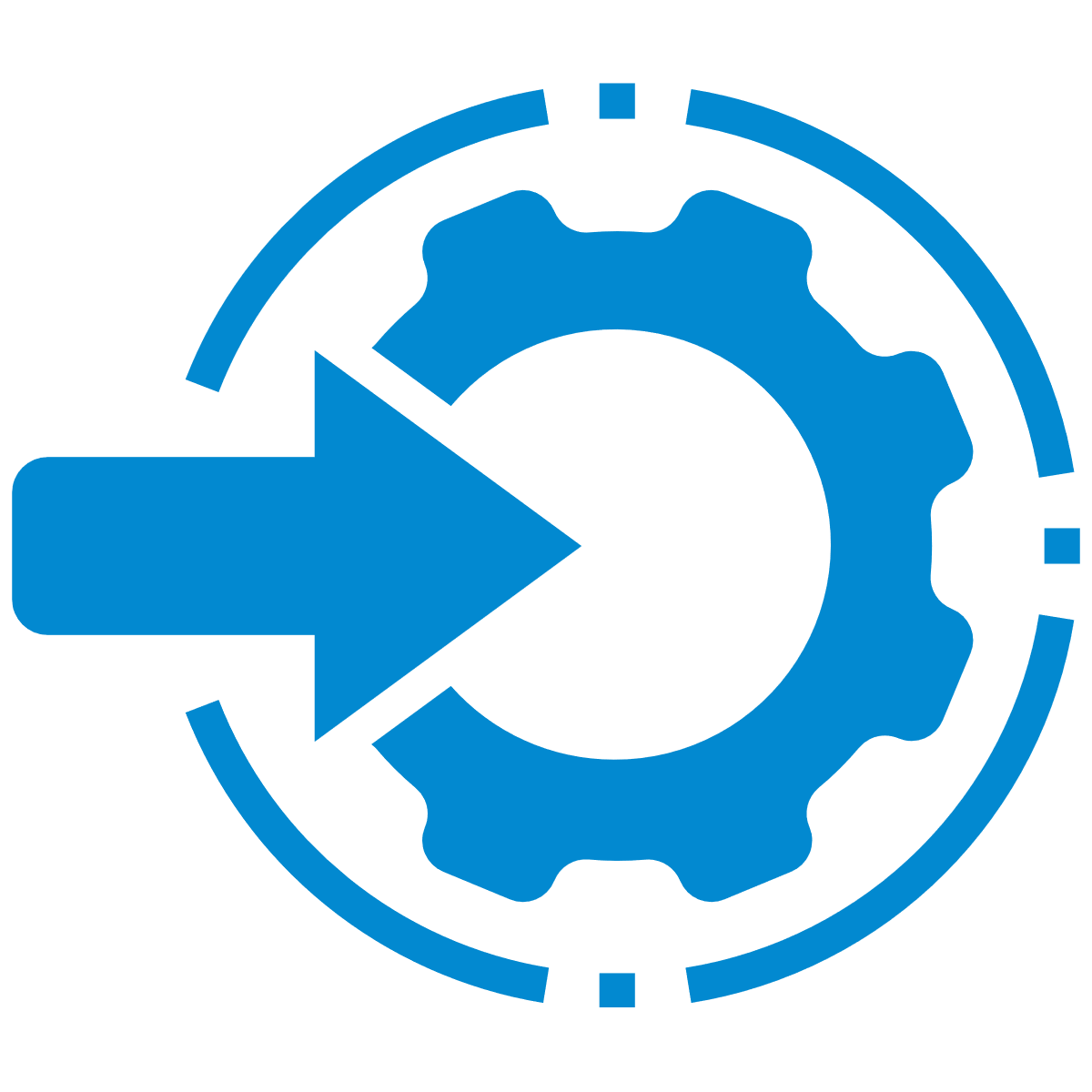 Insumo o Entrada
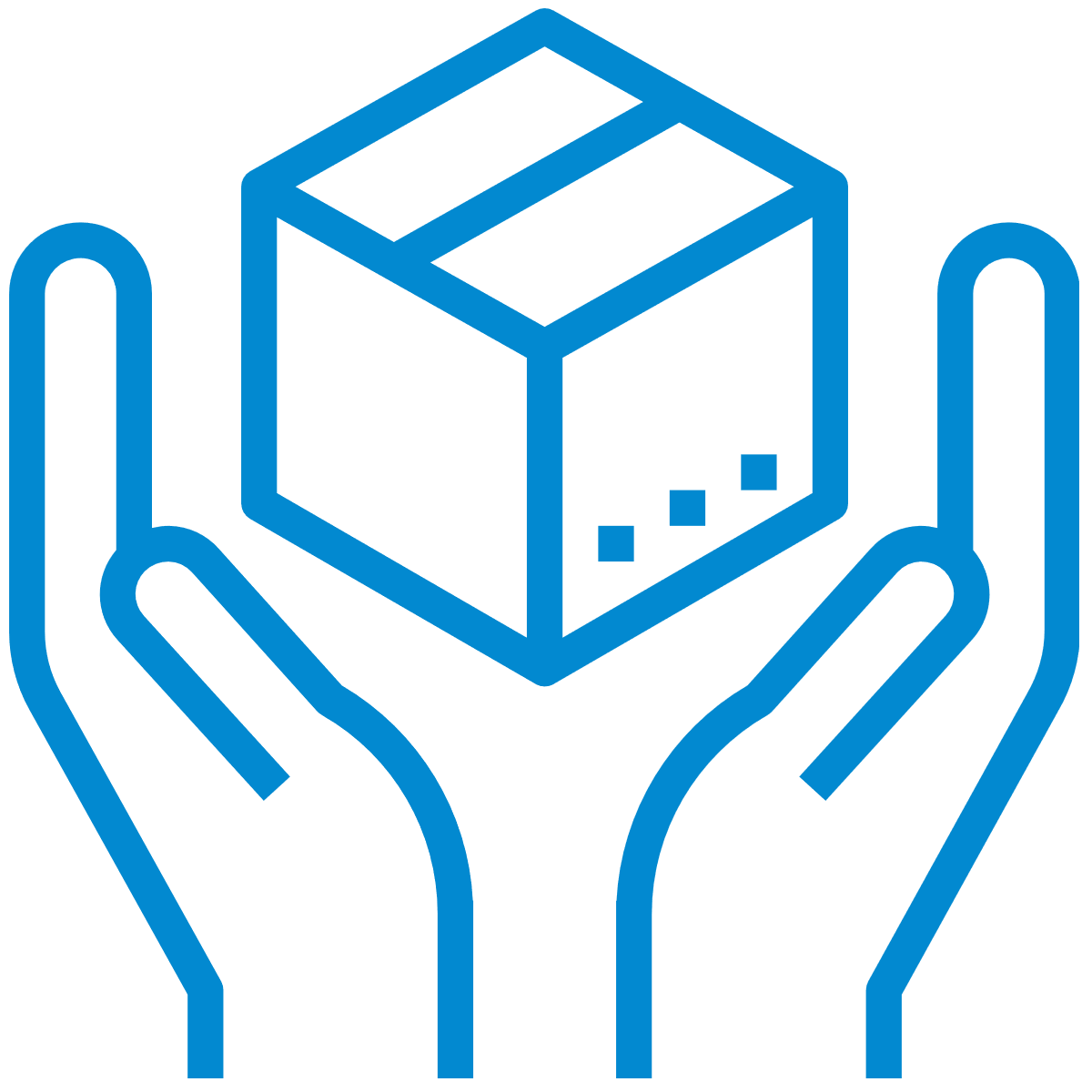 Actuar:
1- Políticas de Gobierno Digital y Seguridad Digital. Plan Nacional de Infraestructura de Datos. MRAE.
Proceso o grupo de valor que recibe el resultado
Verificar:
Generar alertas y recomendaciones a la Alta Dirección y al CIGD, frente a incumplimientos o brechas detectadas en la políticas de Gobierno Digital y Seguridad Digital. 
Implementar acciones para el cierre de brechas de las políticas de Gobierno Digital y Seguridad Digital.
Establecer acciones de mejoramiento para el cierre de no conformidades y demás hallazgos del proceso.
Tomar acciones correctivas o correcciones en caso de materialización de riesgos e incumplimientos en indicadores del proceso o metas establecidas.
Verificar el cumplimiento de las metas, planes, programas y proyectos a cargo del proceso.
2- PETI sectorial. 
3- Autorización uso del espectro. 
4- Lineamientos MIPG.
5-  Solicitud de información  y directrices en materia de control.
6- Necesidades de soporte, servicios tecnológicos y conectividad. 
7- Planes institucionales y lineamientos  SIG.
1-3  Direccionamiento Estratégico, Mintic, MADS y Función Pública.
4- Direccionamiento Estratégico. 
Del 5 al 13- Todos los procesos, Direcciones territoriales  y áreas protegidas.
Verificar el cumplimiento de los requisitos de las políticas de Gobierno y Seguridad Digital.
Verificar el resultado de los indicadores, riesgos materializados, hallazgos de auditorías y seguimientos que se realicen al proceso
Verificar los resultados del IDI, ITA y demás índices de gestión aplicables al proceso.
Verificar la materialización de riesgos de seguridad digital y revisar incidentes en materia de seguridad de la información.
Verificar la disponibilidad de los servicios de tecnología.
8- Lineamientos transparencia y demás políticas de gestión y desempeño. 
9- Talento humano y demás recursos.
Ver Senda Módulo Documentos.
Ver Senda Módulo Indicadores.
Ver Senda Módulo Riesgos. 
Ver Senda Normograma.
NTC ISO 9001:2015 Numerales  7,1, 7,1,3.
MRAE Modelos MGGTI y MGPTI.
NTC ISO 27001:2022.  
NTC PE 1000:2020 Numerales 6,11 y  7,3.
MIPG Política de Gobierno Digital.
MIPG Política de Seguridad Digital. 
MIPG Política de Racionalización de trámites.
MIPG Política de Transparencia y Acceso a la Información Pública.
Inicia con establecer el plan de acción y planes de trabajo del proceso y finaliza con tomar acciones correctivas y correcciones para la mejora del proceso.
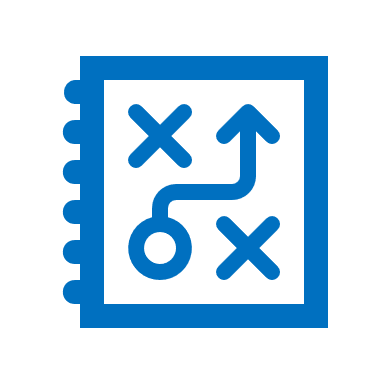 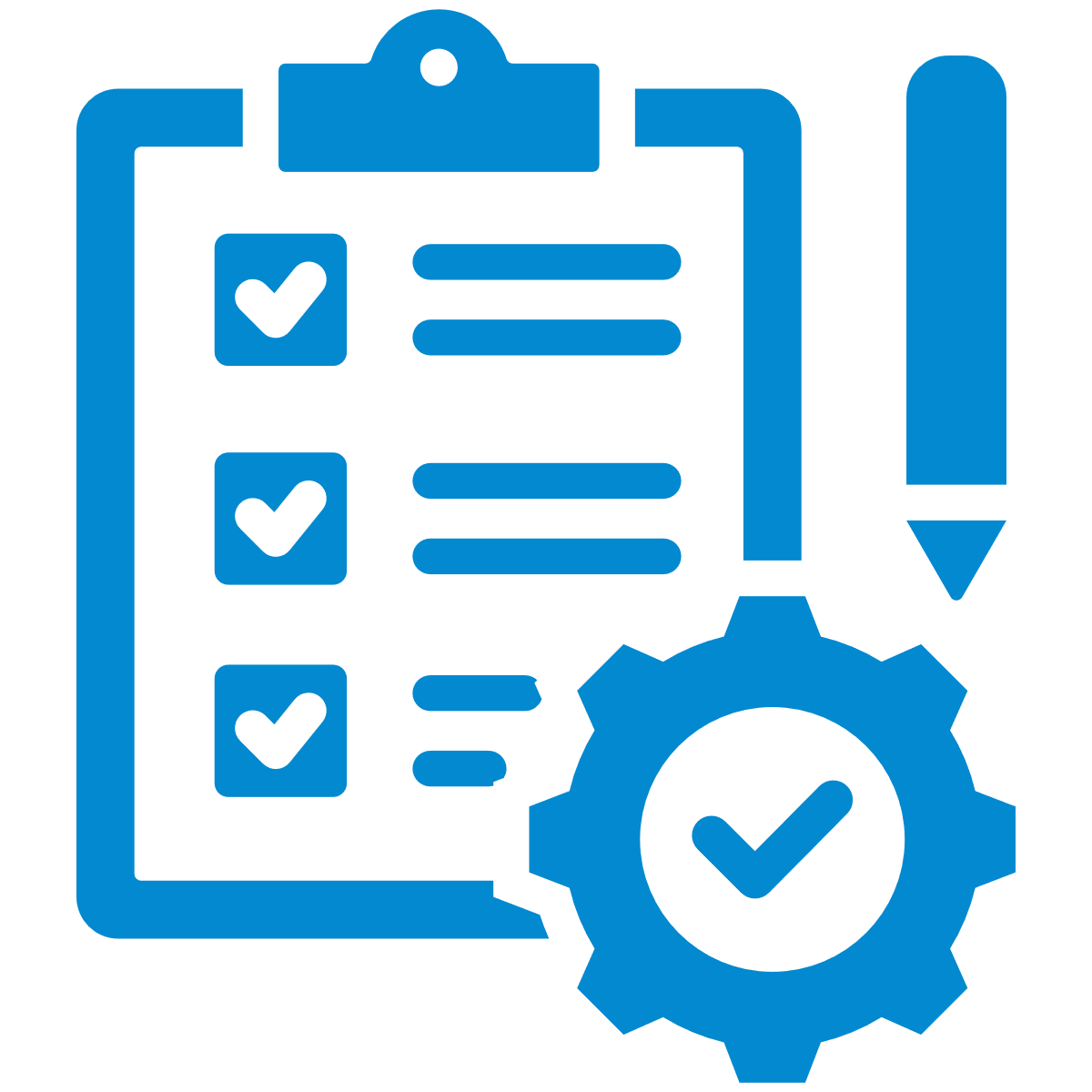 Documentos, 
Riesgos,
Indicadores y Normatividad legal
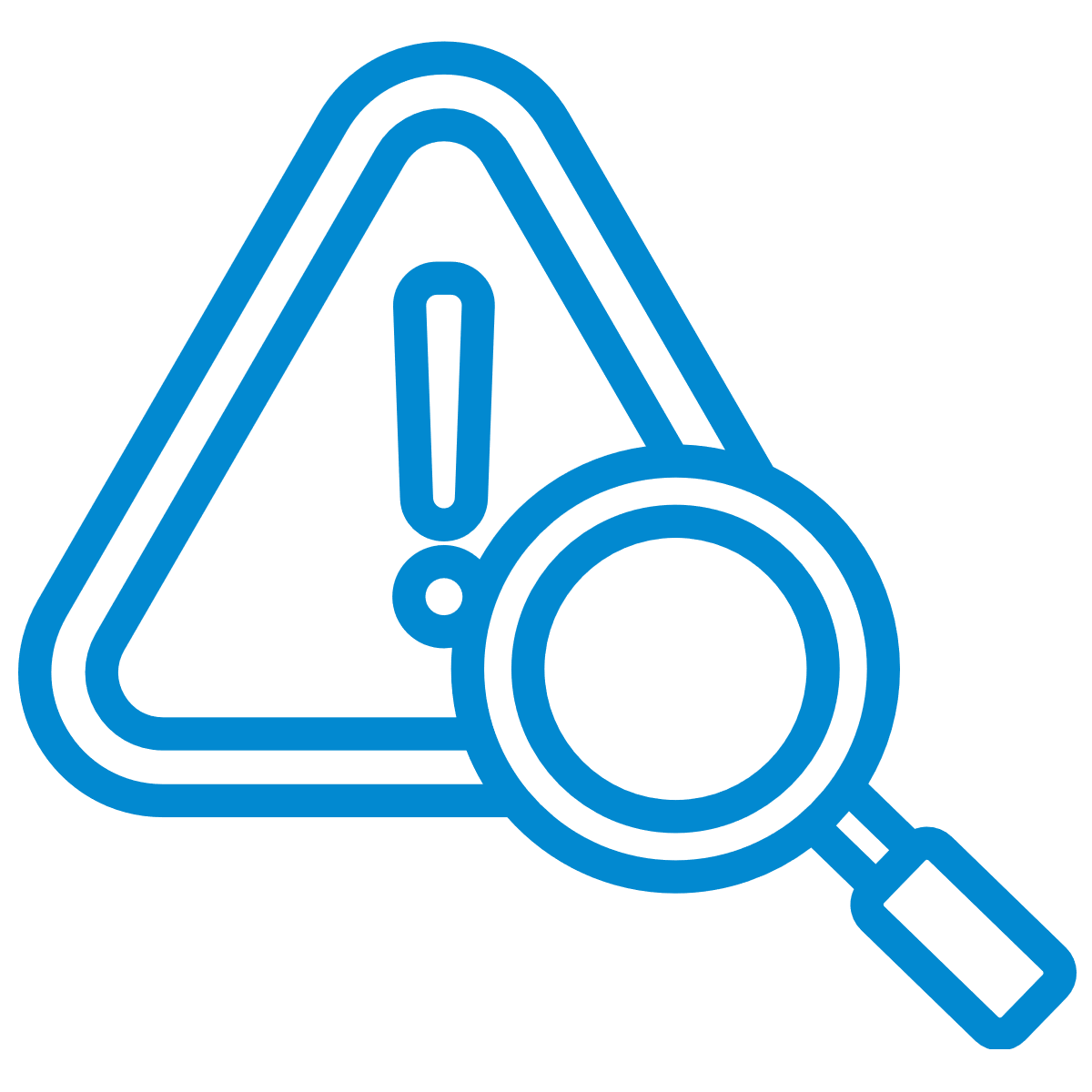 Requisitos
Asociados:
Alcance:
Sandra Gómez
Adriana Lorena Bernal
Contratistas GTIC.
Gloria Rocío Pereira Oviedo
Contratista OAP.
Carlos Arturo Saénz
Coordinador GTIC.
Elaboró:
Revisó:
Aprobó: